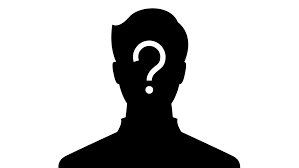 Jak sobie radzić z trudnymi emocjami
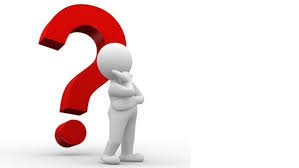 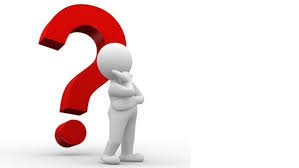 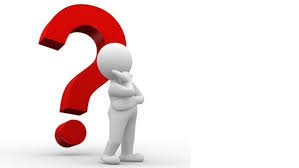 Trudne emocje
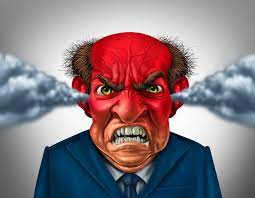 Złość
Napięte mięśnie, przyspieszonyoddech i tętno, wzrost ciśnieniakrwi. Pięści się zaciskają,policzki czerwienieją.Zmienia się ton głosu. Znasz to?Ta reakcja informuje cię,że za chwilę poczujesz złość.
Trudne emocje
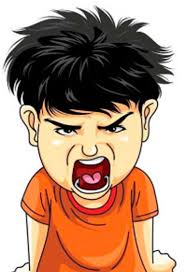 Gniew
Ciało reaguje gwałtownie: mięśnie się napinają, rytmserca przyspiesza, ciśnieniekrwi rośnie. Oddech przyspieszony.Usta mocno zaciśnięte.Gniew to emocja, która sygnalizuje, że na twojej drodze pojawiła się przeszkoda.
Trudne emocje
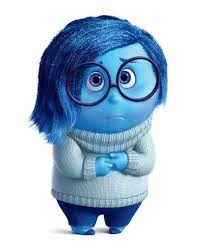 Smutek
Bywa tak: masz obniżonynastrój, jesteś przygnębiony,twoje zainteresowanie światem zewnętrznym maleje,koncentracja na zadaniach też.Brakuje ci energii, Znajomi mówią,żeby wyjść z domu i się rozerwać,a ty, że innym razem.
Trudne emocje
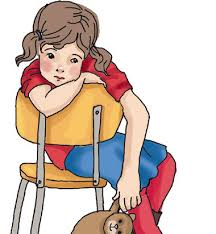 Nuda
Wracasz z pracy do domu,i dociera do ciebie bolesnaświadomość, że nie wiesz,co zrobić z resztą wieczoru. Nic się nie dzieje. Nuda.
Trudne emocje
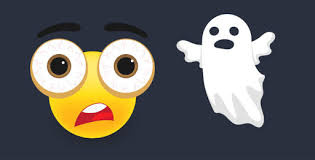 Strach
Strach jest uzasadnionąreakcją lękową, którapojawia się w sytuacjirealnego zagrożenia.W odróżnieniu od lęku strach jest wywoływanyprzez rozpoznawalny bodziec.
Trudne emocje
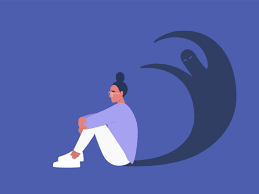 Lęk
Czujesz lęk: przed pierwszą randką. Nie lubisz tej emocji. Doznania płynące z ciałaodbierasz jako nieprzyjemne. Tymczasem. Lęk to życiodajna,adaptacyjna emocja.
Trudne emocje
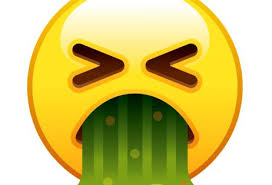 Wstręt
Wstręt jest nieco zapomnianąi niedocenianą emocją.Jest jedyną emocją zdolną do wywołania odruchu, nazwijmy to, ewakuacji treści pokarmowych. Czasem wstręt może nawet uratować życie.
Trudne emocje
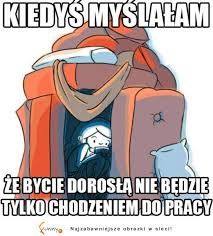 Rozczarowanie
Rozczarowanie to raczejpoznawcza obróbka sytuacji.Od jej rezultatów zależy, czy rozczarowaniu będzietowarzyszył lęk, złość,smutek czy wstyd.
Trudne emocje
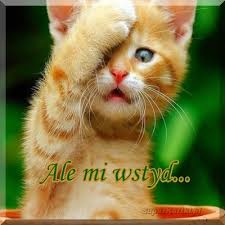 Wstyd
Emocję wstydu, jak każdą,anonsuje reakcja ciała,zaczyna się kurczyć, zapadać,spinać. Pocą się ręce, policzki i uszy pokrywają czerwienią,głos drży. Wstyd może być tak intensywny, że zrobisz wszystko, byle się od niego odciąć.
Trudne emocje
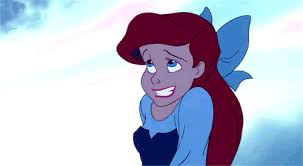 Zażenowanie
Odwracasz wzrok, uśmiechasz sięnerwowo, wbijasz ręce w kieszenie,po chwili poprawiasz włosy, dużouwagi poświęcasz swoim butom, wreszcie szukasz drogi ewakuacyjnej. Ale przecież nie dzieje się nic złego.Nikt nie ocenia cię negatywnie, odwrotnie !!!
Jak sobie radzić z trudnymi emocjami ???
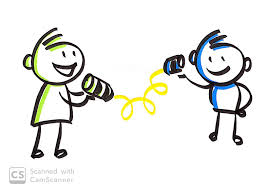 Rozmawiaj z innymio swoich uczuciach i problemach !!!
Jak sobie radzić z trudnymi emocjami ???
Nazywaj swojeuczucia !!!
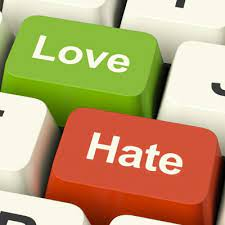 Jak sobie radzić z trudnymi emocjami ???
Rozpoznaj swoje emocje.Wsłuchaj się w swojeodczucia w ciele !!!
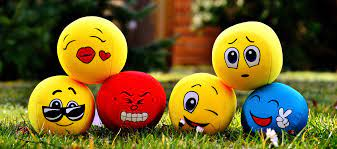 Jak sobie radzić z trudnymi emocjami ???
Zaakceptuj to, co czujesz. Każda emocja jest nampotrzebna, odczuwanie jednych sprawia nam przyjemność, a odczuwanie innych jest mniej przyjemne.
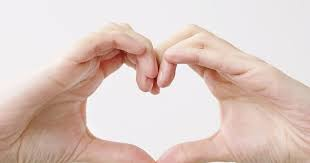 Jak sobie radzić z trudnymi emocjami ???
Rozpoznaj przyczynęemocji. Szukaj !!!Znając konkretnąprzyczynę zobaczysz więcej i unikniesz„odreagowania” na innych !
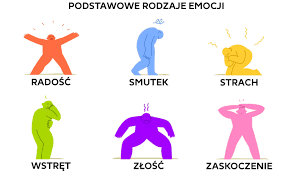 Jak sobie radzić z trudnymi emocjami ???
Daj wyraz swoim emocjom.Emocje to naturalne i instynktowne reakcje na sytuację. Tak jak instynktownie cofamy rękę od płomienia, aby uniknąć bólu,tak samo instynktownie przeżywamy emocje.
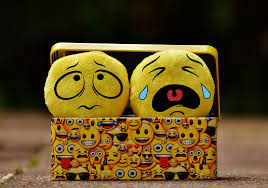 Jak sobie radzić z trudnymi emocjami ???
Staraj się skupiać na swoichuczuciach, wsłuchuj sięw nie, zadaj sobie pytania:O co mi chodzi? Czego tak naprawę chcę ?
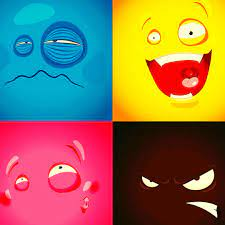 Jak sobie radzić z trudnymi emocjami ???
Zadbaj o bezpieczną fizycznąprzestrzeń wokół siebie i domowników, w chwilachkryzysu skupiaj uwagę nadziałaniu i oddychaniu, nie na krzyku.
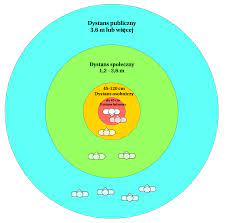 Jak sobie radzić z trudnymi emocjami ???
Poszukaj wsparcia u innych domowników lub skontaktuj sięz przyjaciółmi, czy z kimś,z kim możesz porozmawiać o swoich odczuciach (telefon, email, chat, itp.).
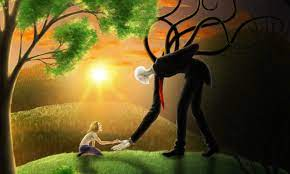 Jak sobie radzić z trudnymi emocjami ???
Uwierz w siebie„…W swój potencjał
Powiedz sobie
że to zrobię,
Nawet kiedy nie jest łatwo
To na pewno warto
Kiedy nie jest łatwo
To na pewno warto
Powiedz sobie że to zrobię
Po potrafię…”
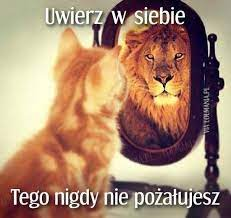 Złe emocje mijają !!!
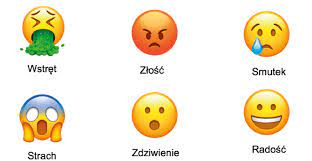 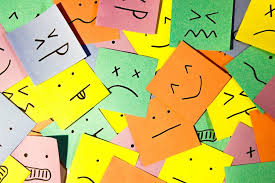 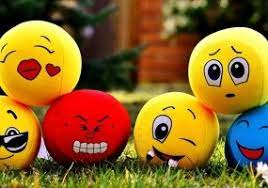 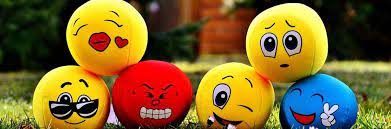 Kacper Michalski klasa vi aw pracy wykorzystałem zdjęcia dostępne na google.pl